2010-2020 CLASS SIZE REPORT
OCTOBER 15, 2019
ENROLLMENT TRENDS
ENROLLMENT PROJECTIONS
ENROLLMENT PROJECTIONS
CLASS SIZE GUIDELINES
Guideline 		Maximum
Kindergarten 		18 			20
Grade 1 			20 			22
Grades 2-5 		22 			24
Grades 6-8 		23 			25
High School 		18			20 (college prep)  
			22 			25 (honors and high honors)

Additionally, the middle and high school should strive to keep aggregate student numbers per teacher at a 100 limit.
Davis School
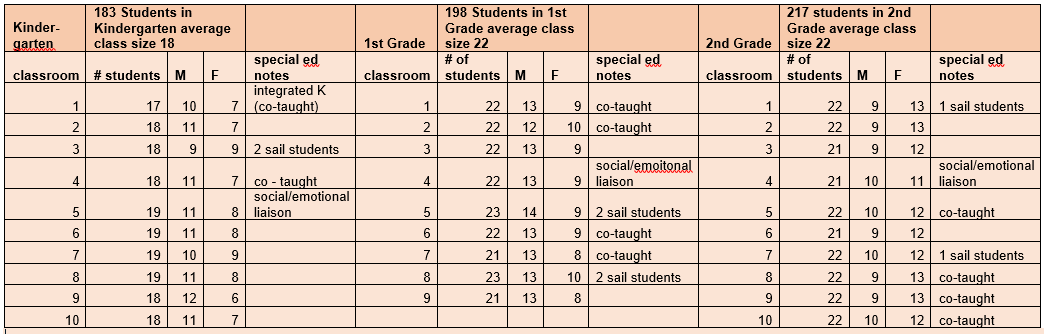 LANE SCHOOL
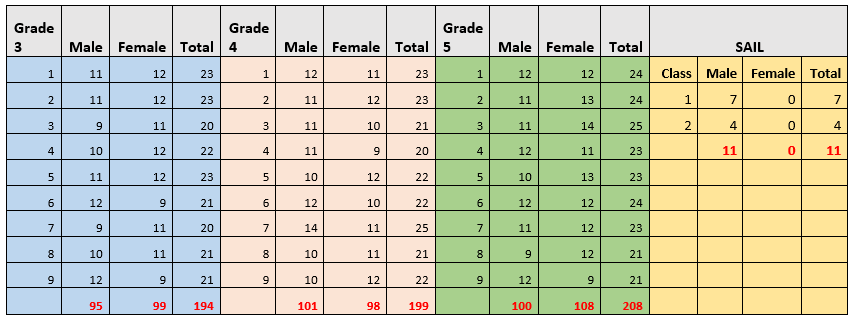 JGMS
Core Class Size Averages
JGMS COMINGS AND GOINGS
Classes < 10

3 classes at or under 10/ 1 core subject
31 classes at or over 25/ 4 core subjects
_____________________________________
Classes > 25

12 classes at 25 max/ 4 core subjects
3 classes at 26
4 classes at 27
1 class at 28
2 classes at 29
4 classes at 30
BHS
Overlays and Average Class Sizes
Classes < 10

12 core subjects at or under 10
5 electives at or under 10
College Prep Classes > 18

10 core subjects
4 electives
Honor, High Honors, AP classes > 25

11 core subjects
6 elective majors
12 elective minors

13 at 25
10 at 26
5 at 27
1 at 28